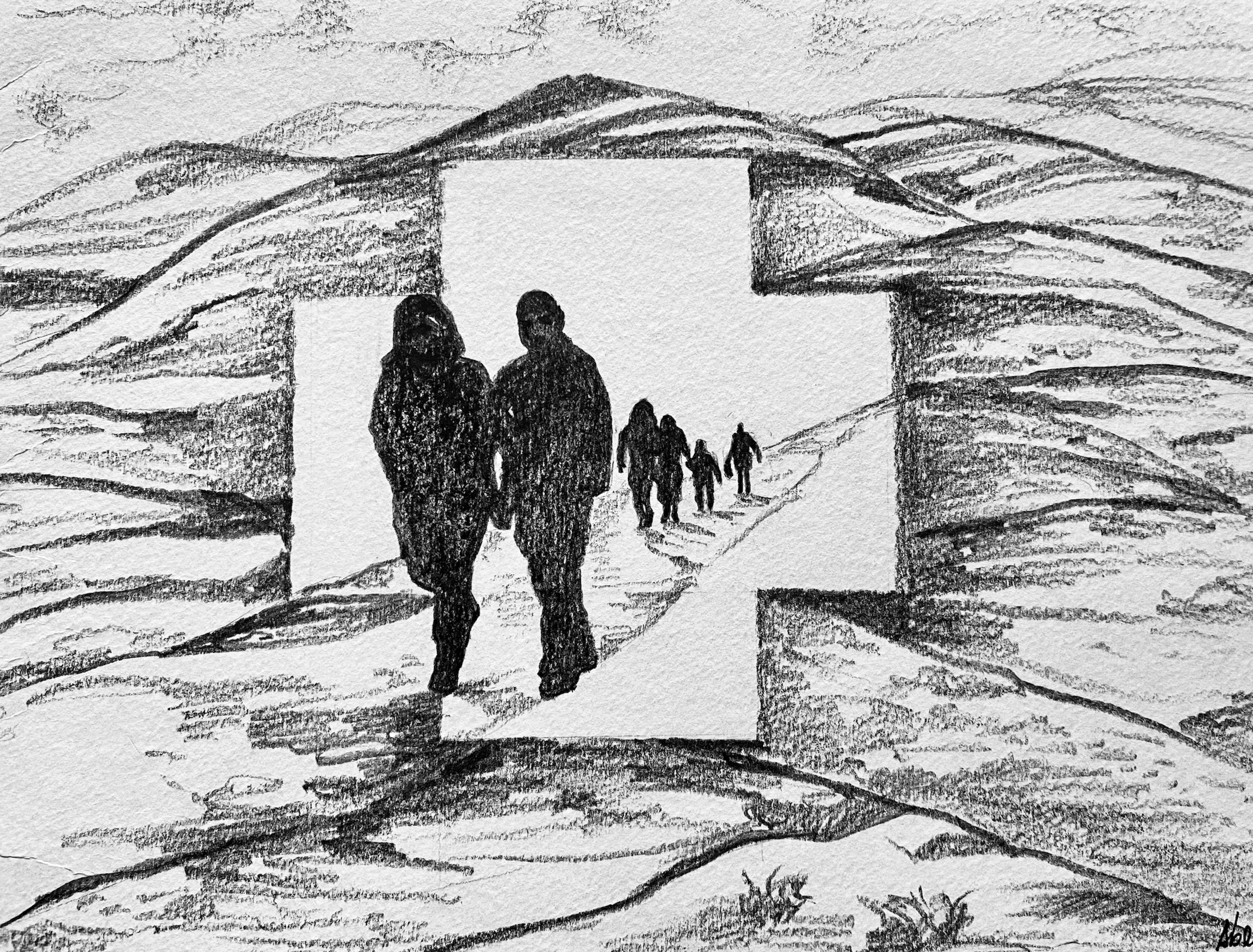 Salud y Migración Dra. Roberta Villalón
Salud y Querencia, Episodio 16 
17 de mayo, 2023
Bernalillo County Health Equity Council
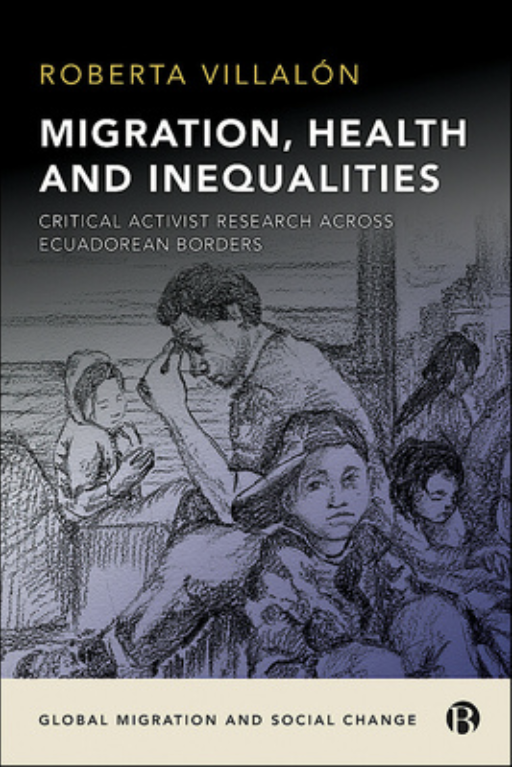 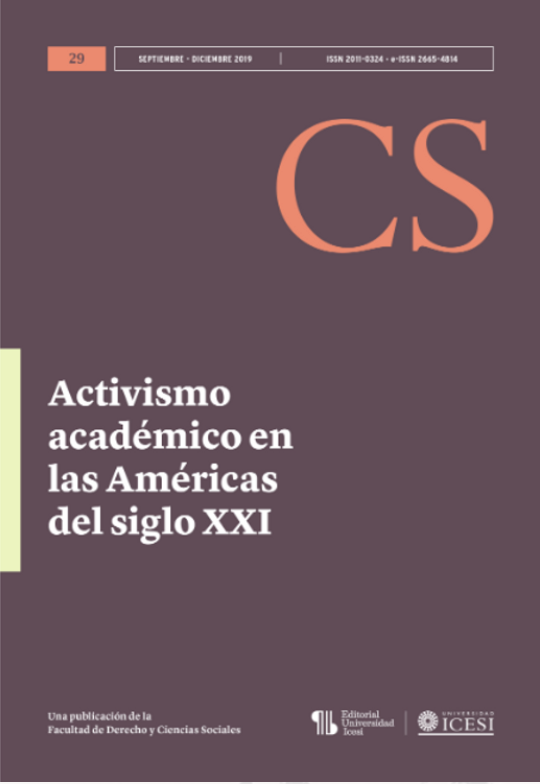 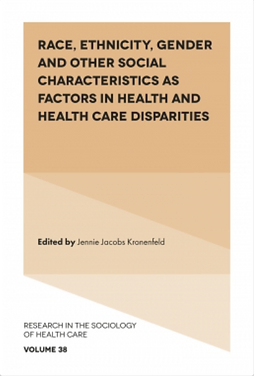 datos sobre migraciones internacionales (del reporte de la Organización Mundial de Migración, 2022).
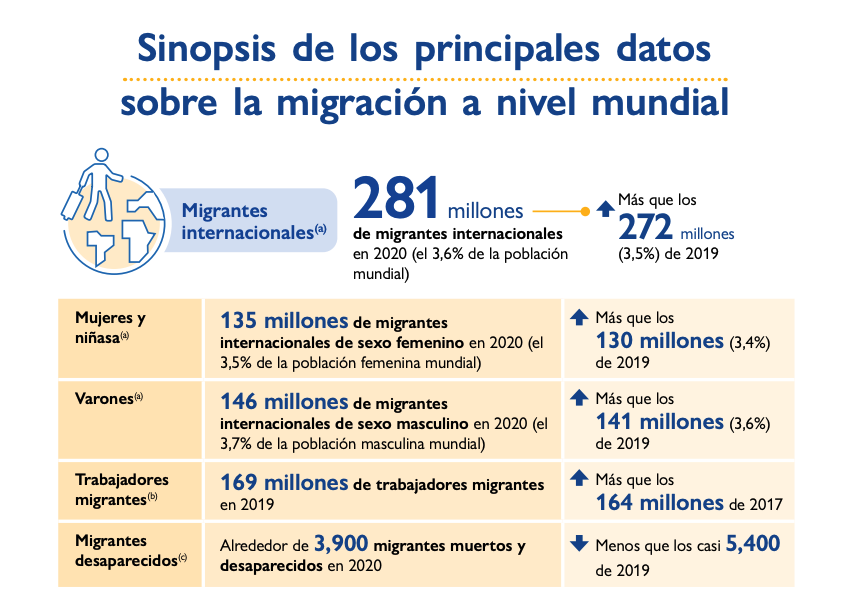 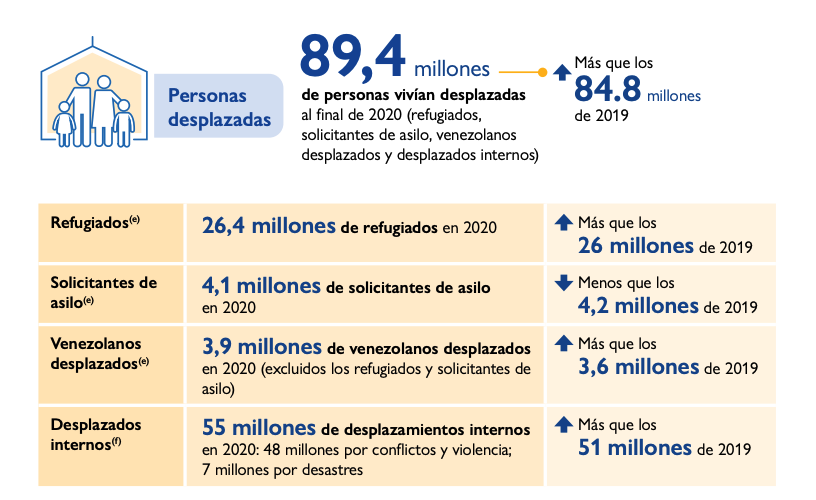 Total = 370.4 millones (4.75% de la población mundial en 2020)
Calculado en base a los datos de la IOM (7.805 billones de habitantes)
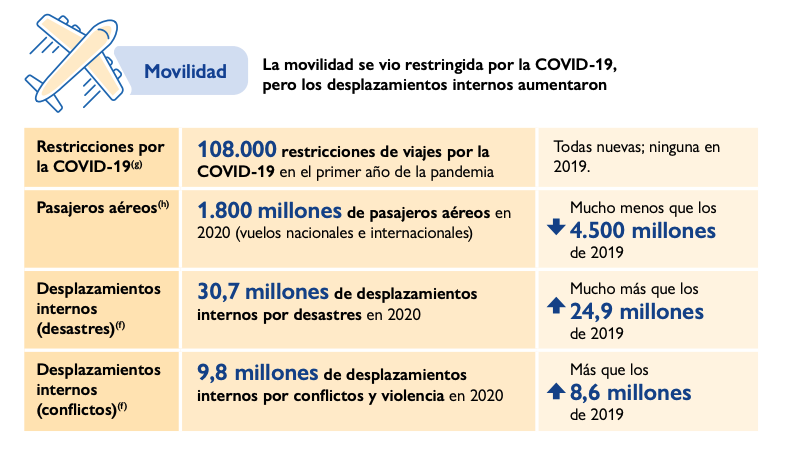 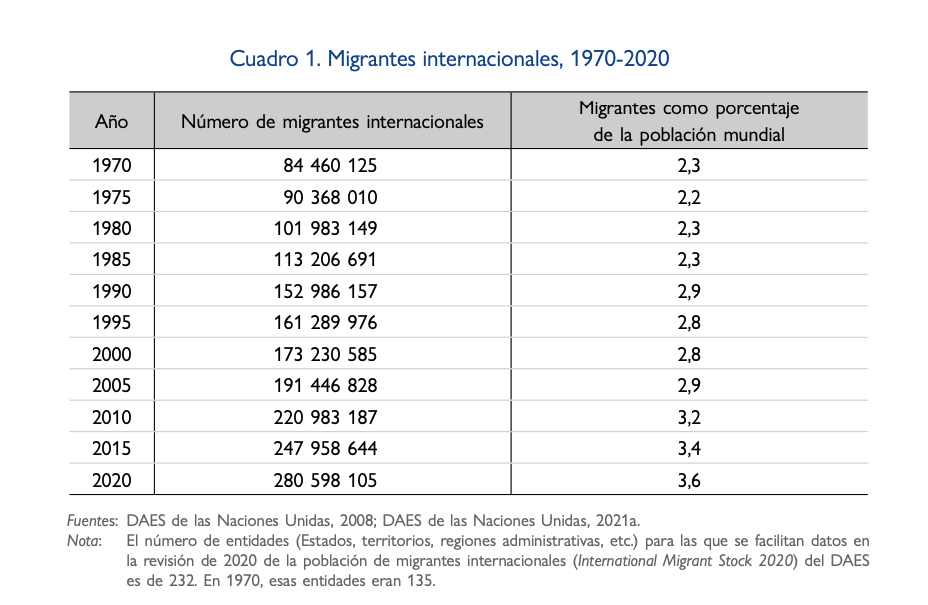 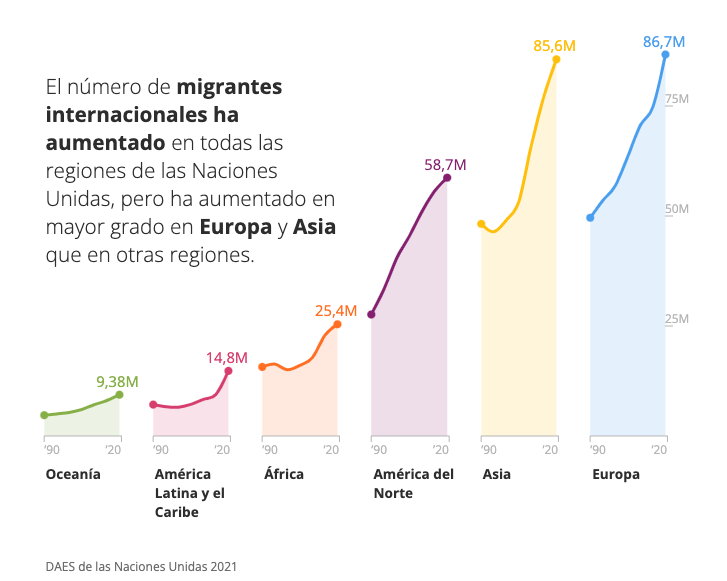 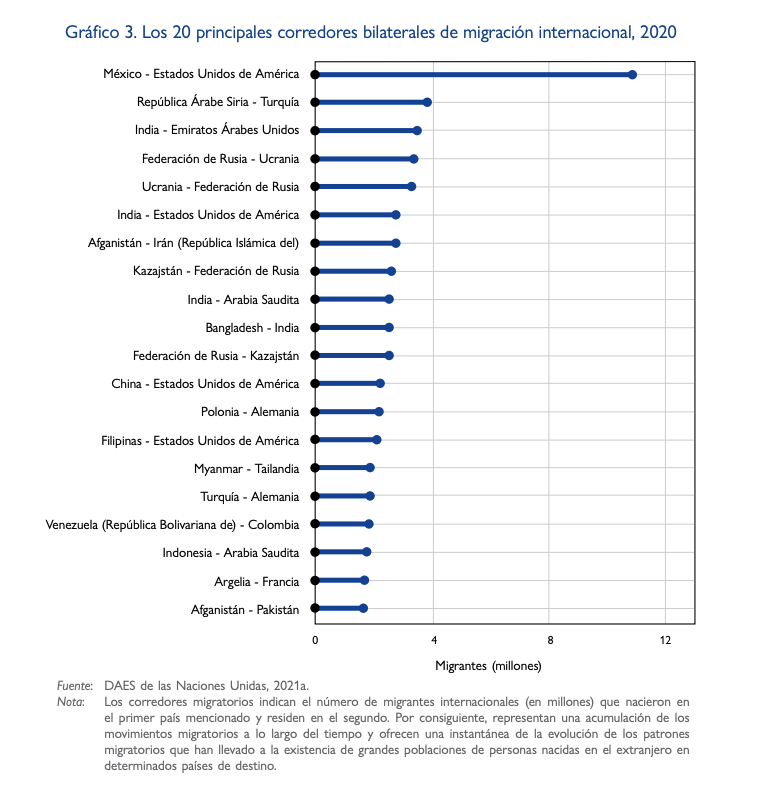 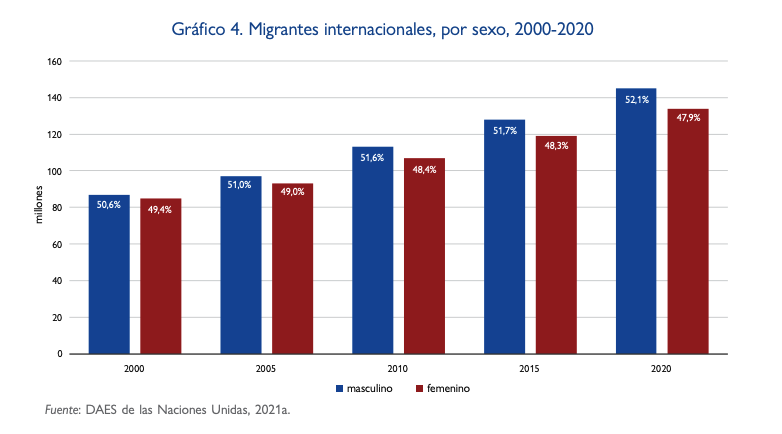 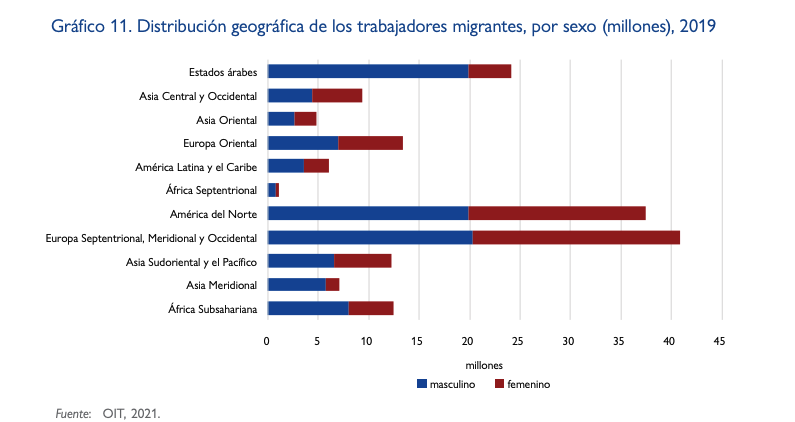 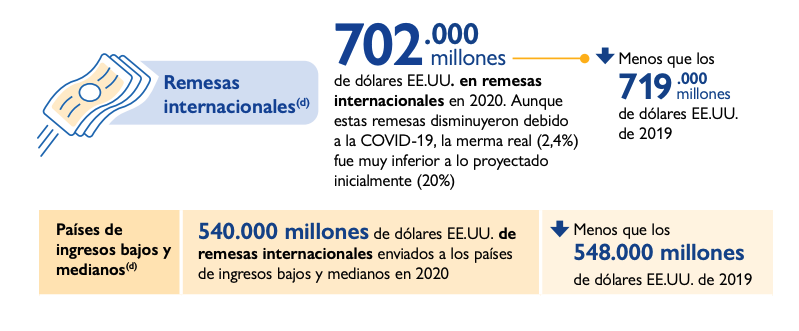 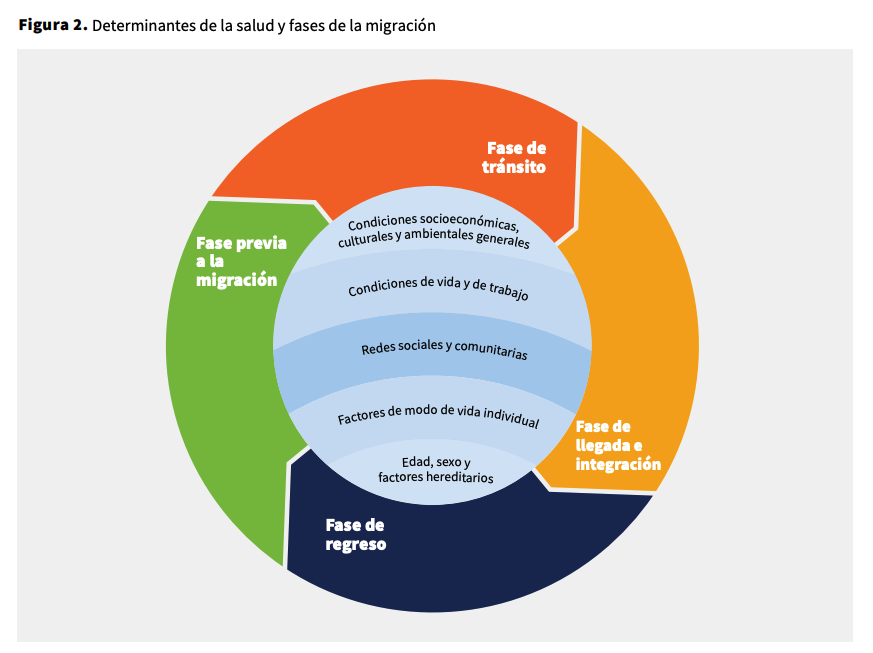 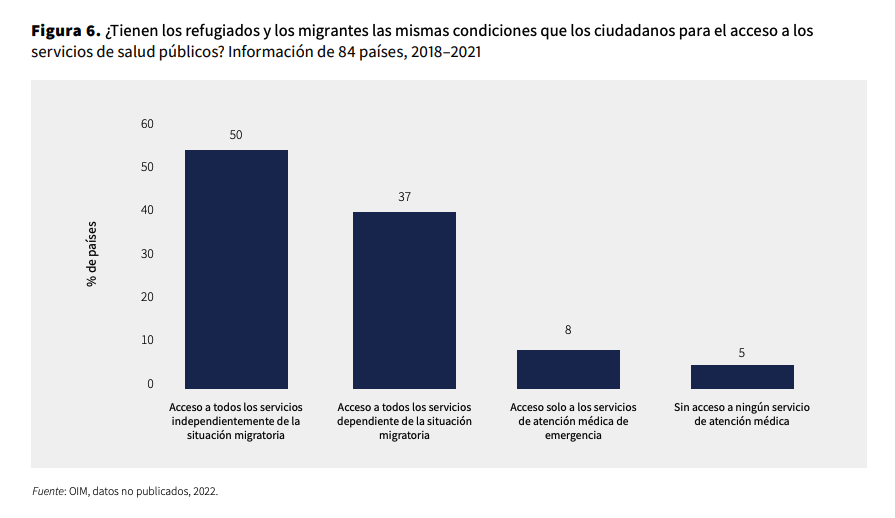 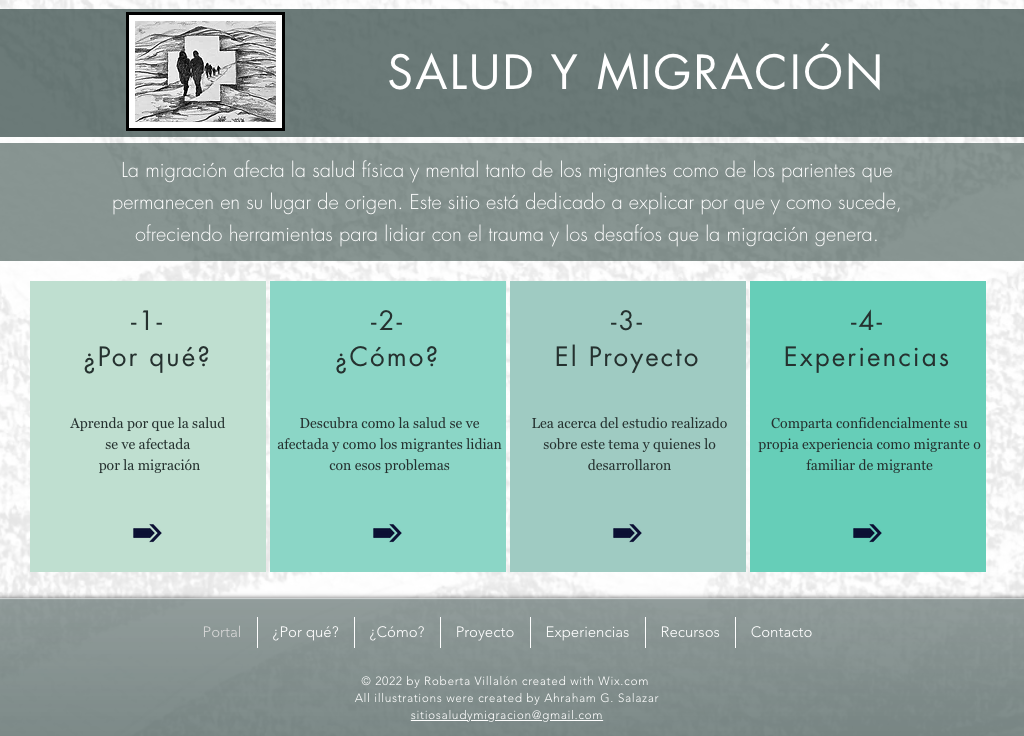 Gracias
www.saludymigracion.com